Psychologie   komunikace   pro management   bezpečnostních   služebTéma  6.   Psychologické aspekty krizové komunikace při řízení změny a krize bezpečnostními systémyVratislav   Pokorný
Operační program Vzdělávání pro konkurenceschopnost
Projekt: Vzdělávání pro bezpečnostní systém státu
(reg. č.: CZ.1.01/2.2.00/15.0070)
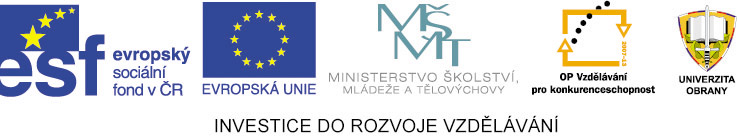 Obsahové zaměření tématu
Proměna, změna a krize systému.
Krizový a změnový management – psychologické a komunikační aspekty. 
Potřeby lidí zasažených mimořádnou událostí.
Pravidla pro krizovou komunikaci.
Tři úrovně kontextu krize
Já + situační kontext.
Systém, tým + situační kontext.
Situační celek (prostředí, firma, projekt - vztah k charakteru krize).


Principy – přežít x užitečně být
Strategie – stabilizace x proměna
Kognitivní styly – analýza x intuice
Styly řízení – řád x volnost (cíle x procesy)
Vztah k proměně a změně
Krize a management
vybrané aspekty krizové komunikace při řízení změny a krize v bezpečnostním prostředí


Motto:
Člověk, manažer, systém - oběť nebo správce procesů?
Proměna, změna a krize
Proměna 
procesní charakteristika - žitá skutečnost 
Změna
stavová charakteristika - identifikované rozlišení kvalitativních stavů „systému“
Každá
. proměna disponuje fází „krize“.
. změna je důsledkem „krize“.
Krize
 je procesová a stavová „veličina“ a představuje fázi v níž probíhá kvalitativní změna vztahů a  charakteristik systému. 

„Systém po projití fází krize nelze identifikovat s jeho předchozím stavem po kvalitativní stránce.“
(kognitivní management, collaborative management)
Poznámky k pojmu krize
Pojem krize se významově vztahuje na rozhodující fázi, například v průběhu nemoci, odkud byl tento výraz převzat.


Ve struktuře dramatu je pozice fáze krize následující:
Expozice - popis kontextu.
Kolize - střet protichůdných tendencí, případně neslučitelných faktorů (+) a (-).
Krize - rozhodná chvíle, vyvrcholení děje – dramatu.
Peripetie - náhlý obrat.
Katastrofa - rozuzlení děje v dramatu.
Katarze.

Jiné termíny vztahující se k termínu krize 
Komplikace - plica = záhyb, smyčka.
Krisis - soud, rozhodnutí.
Krinó - soudím, rozuzluji, rozhoduji. Proto kritérium, tedy měřítko posuzování, „sudidlo“.